Современный урок в начальной школе
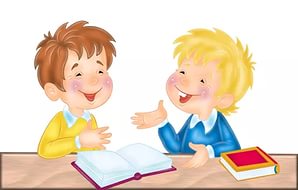 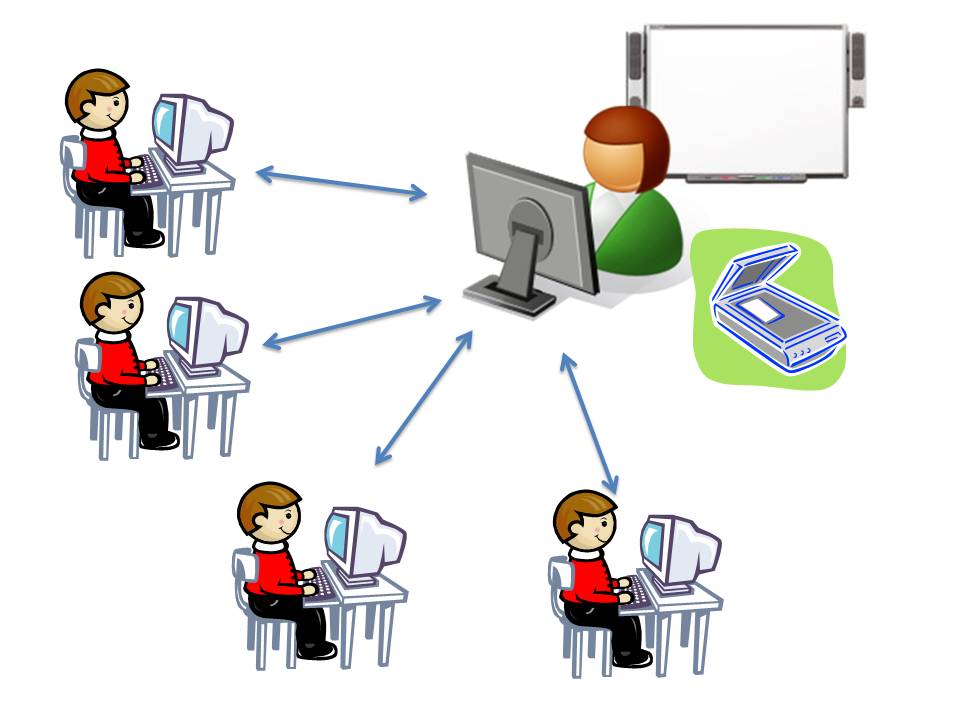 Цель современного образования:
формирование и 
развитие мобильной самореализующейся личности, способной к обучению на протяжении всей жизни.
Характеристика современного урока
Урок
ЛИЧНОСТНЫЕ
ПОЗНАВАТЕЛЬНЫЕ
Универсальные учебные действия
КОММУНИКАТИВНЫЕ
РЕГУЛЯТИВНЫЕ
Познавательные
Умение строить высказывание
Формулировка проблемы
Рефлексия деятельности
Умение строить высказывание
Формулировка проблемы
Рефлексия деятельности
Структурирование знаний
Поиск информации
Смысловое чтение
Выбор эффективных 
способов решения задач 
Моделирование
Регулятивные
Целеполагание
Планирование
Прогнозирование
Контроль
Коррекция
Оценка
Коммуникативные
Постановка вопросов
Разрешение конфликтов
Умение выражать свои мысли
Управление поведением партнера
Планирование учебного
сотрудничества
Личностные
Самоопределение
Смыслообразование
Нравственно-
эстетическое 
оценивание